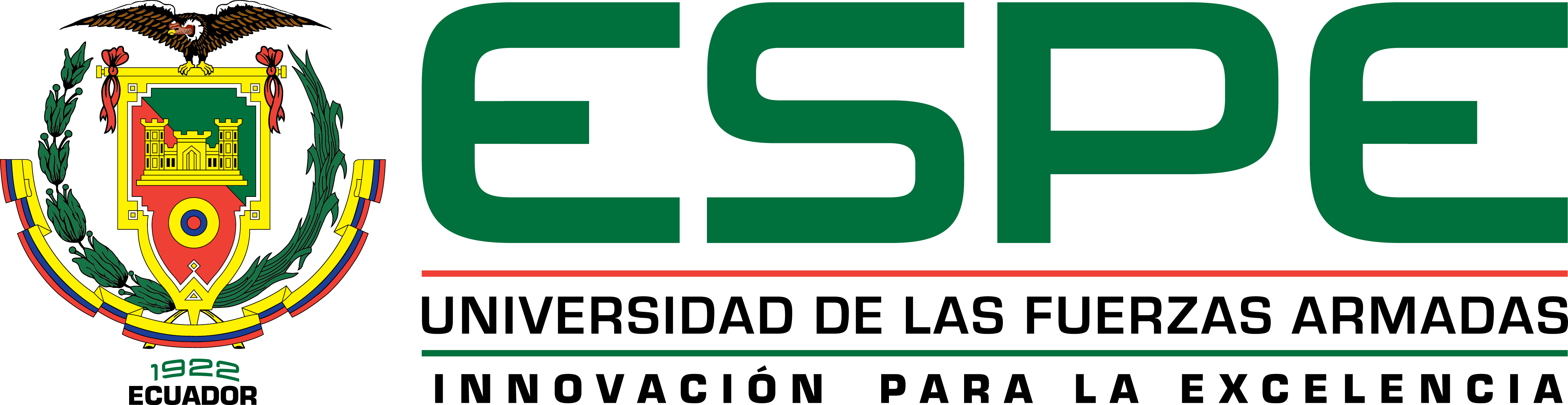 MAESTRÍA EN RECREACIÓN Y TIEMPO LIBRE
VIII PROMOCIÓN
AUTOR:
LIC. CRISTIAN EDUARDO TENORIO QUISHPE
DIRECTOR DE TESIS:
Msc. EDISON CABEZAS MEJÍA

OPONENTE:  
Msc. ISABEL DEL HIERRO
2020
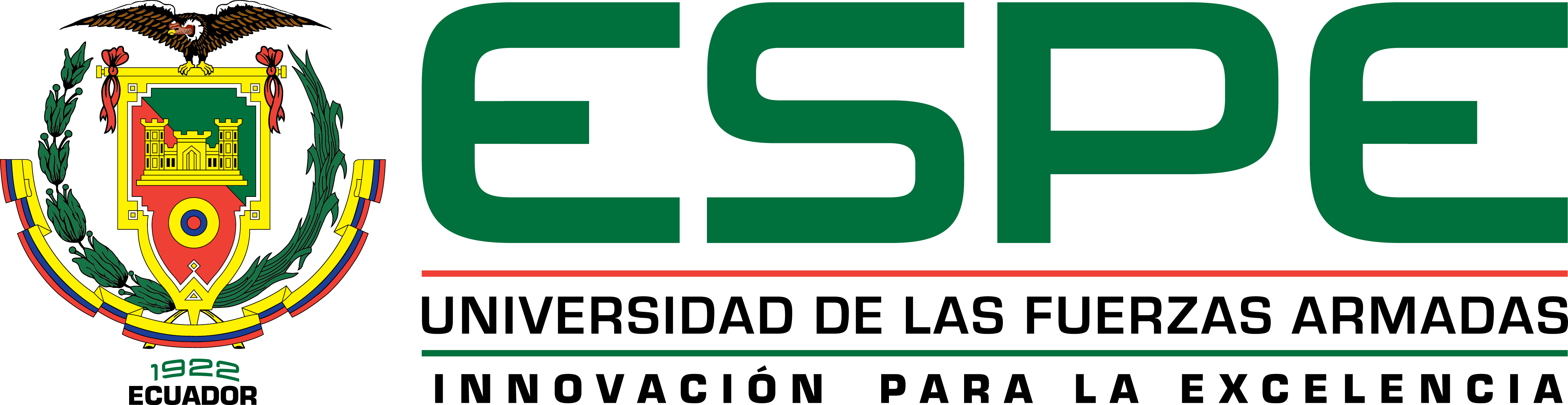 “El placer sano, el deporte y la recreación son tan vitales para esta nación como el trabajo productivo y deberían tener una gran participación en el presupuesto nacional”.Walt Disney
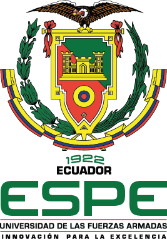 TEMA
LA INCIDENCIA DE LA RECREACIÓN ESCOLAR COMO HERRAMIENTA PARA DESARROLLAR LAS CAPACIDADES FÍSICAS CONDICIONALES (FUERZA, VELOCIDAD Y RESISTENCIA) EN LOS ADOLESCENTES DE 12 AÑOS DE LA UNIDAD EDUCATIVA “SAN JOSÉ DE GUAYTACAMA”.
CAPÍTULO I 
PLANTEAMIENTO DEL PROBLEMA
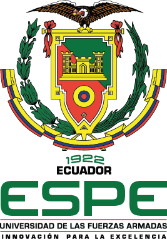 ÁRBOL DE PROBLEMAS
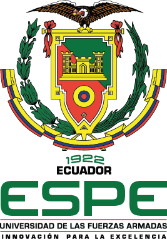 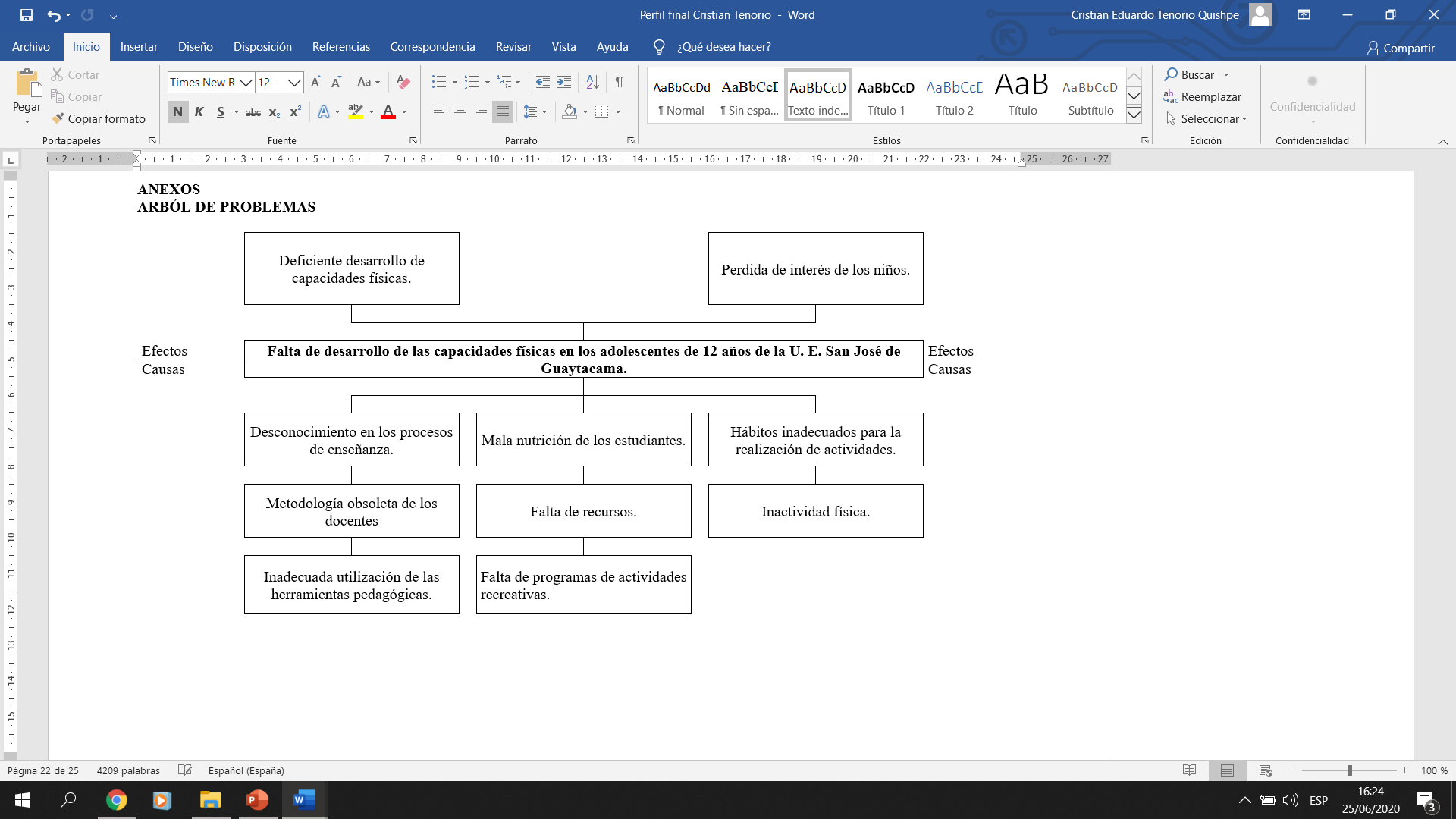 FORMULACIÓN DEL PROBLEMA
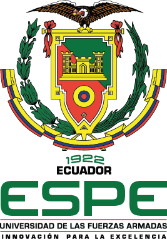 ¿De qué manera incide la recreación escolar como herramienta para el desarrollo de las capacidades físicas condicionales en los adolescentes de 12 años, de la Unidad Educativa San José de Guaytacama?
DELIMITACIÓN DEL PROBLEMA
Espacial: “San José de Guaytacama, del cantón Latacunga provincia de Cotopaxi.
Temporal: La investigación se desarrollará el periodo febrero - agosto del 2019.
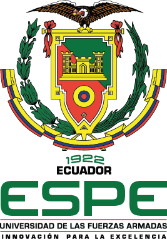 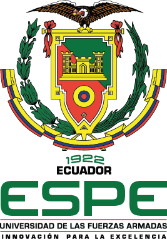 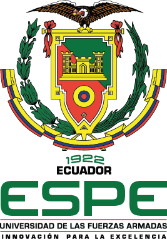 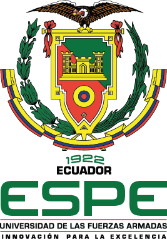 CAPITULO II 
MARCO TEÓRICO
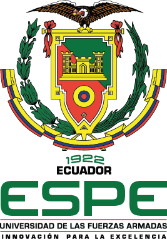 OPERACIONALIZACIÓN DE LA VARIABLE DEPENDIENTE
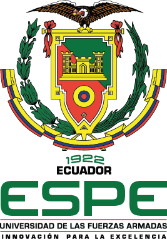 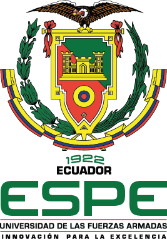 OPERACIONALIZACIÓN DE LA VARIABLE INDEPENDIENTE
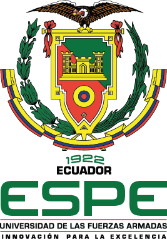 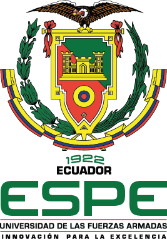 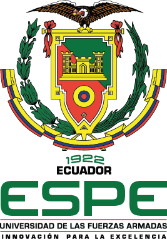 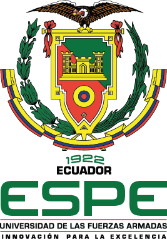 FUNDAMENTACION LEGAL
Constitución de la Republica Del Ecuador
Art. 24.- Las personas tienen derecho a la recreación y al esparcimiento, a la práctica del deporte y al tiempo libre.
Art. 381.- El Estado protegerá, promoverá y coordinará la cultura física que comprende el deporte, la educación física y la recreación, como actividades que contribuyen a la salud, formación y desarrollo integral de las personas; impulsará el acceso masivo al deporte y a las actividades deportivas a nivel formativo, barrial y parroquial; auspiciará la preparación y participación de los deportistas en competencias nacionales e internacionales, que incluyen los Juegos Olímpicos y Paraolímpicos; y fomentará la participación de las personas con discapacidad.
Ley del deporte
Art. 3.- De la práctica del deporte, educación física y recreación.- La práctica del deporte, educación física y recreación debe ser libre y voluntaria y constituye un derecho fundamental y parte de la formación integral de las personas. Serán protegidas por todas las Funciones del Estado.
Art. 14.- Funciones y atribuciones.- Las funciones y atribuciones del Ministerio son:
a) Proteger, propiciar, estimular, promover, coordinar, planificar, fomentar, desarrollar y evaluar el deporte, educación física y recreación de toda la población, incluidos las y los ecuatorianos que viven en el exterior;
CAPÍTULO III 
MARCO METODOLÓGICO
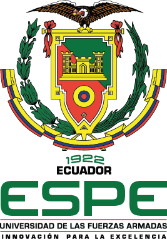 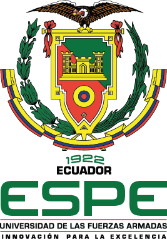 CAPÍTULO IV PROPUESTA
PROGRAMA RECREATIVO PARA DESARROLLAR LAS CAPACIDADES FISICAS DE FUERZA, RESISTENCIA Y VELOCIDAD
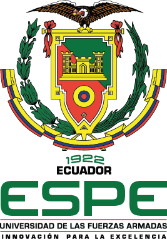 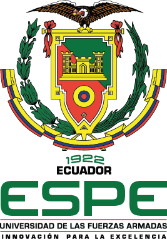 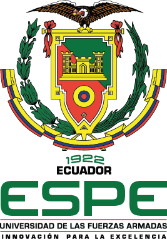 CAPÍTULO V 
ANÁLISIS DE RESULTADOS
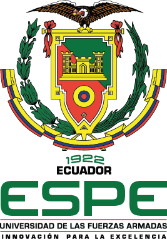 ANÁLISIS DE RESULTADOS DEL GRUPO EXPERIMENTAL
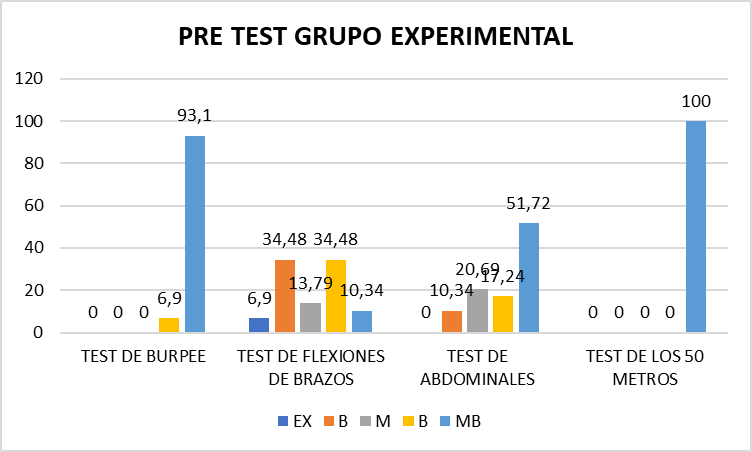 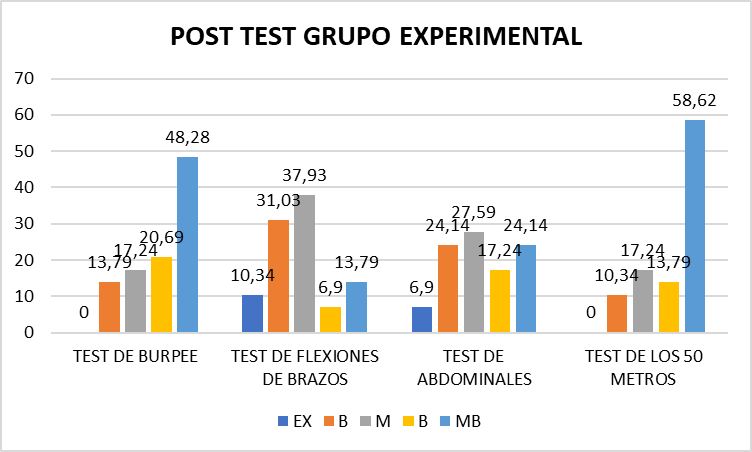 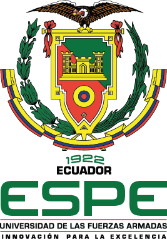 GRÁFICOS DE FRECUENCIAS
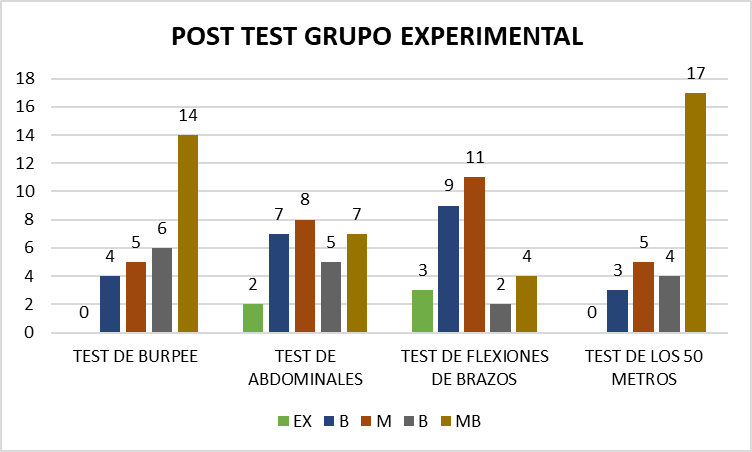 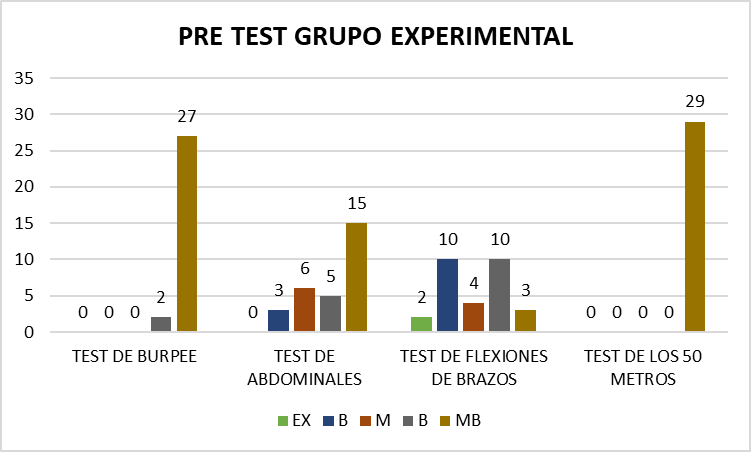 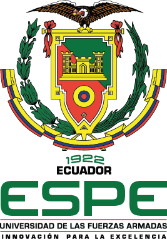 ANÁLISIS DE RESULTADOS DEL GRUPO OBSERVABLE
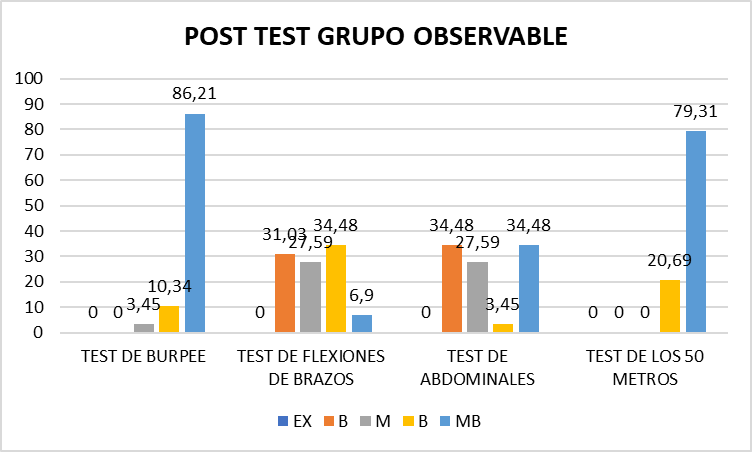 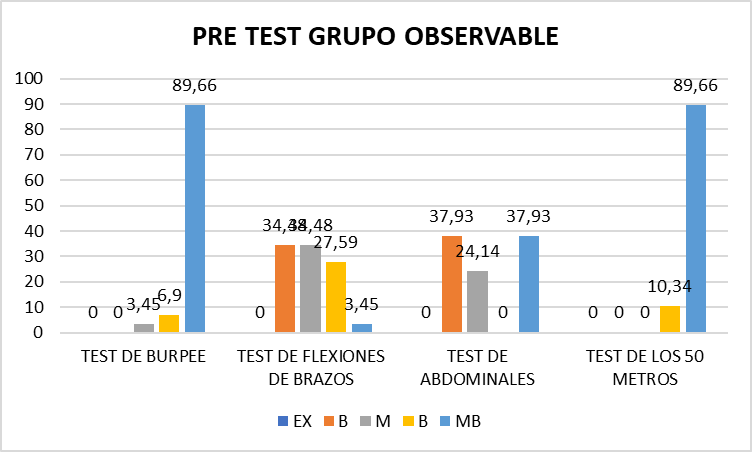 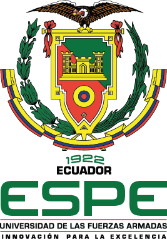 GRÁFICOS DE FRECUENCIAS
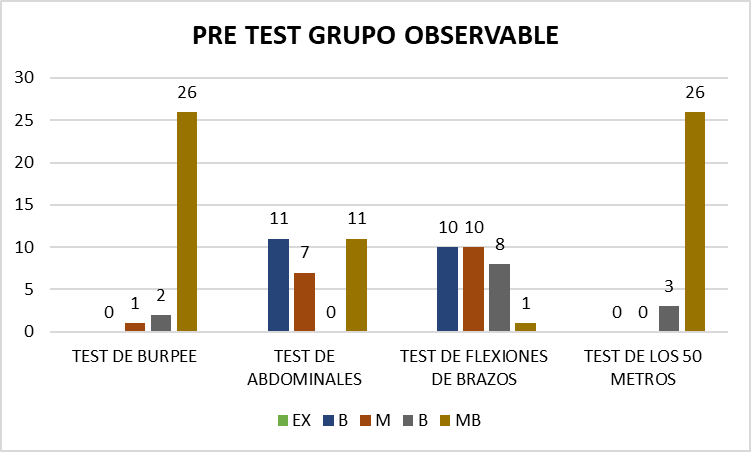 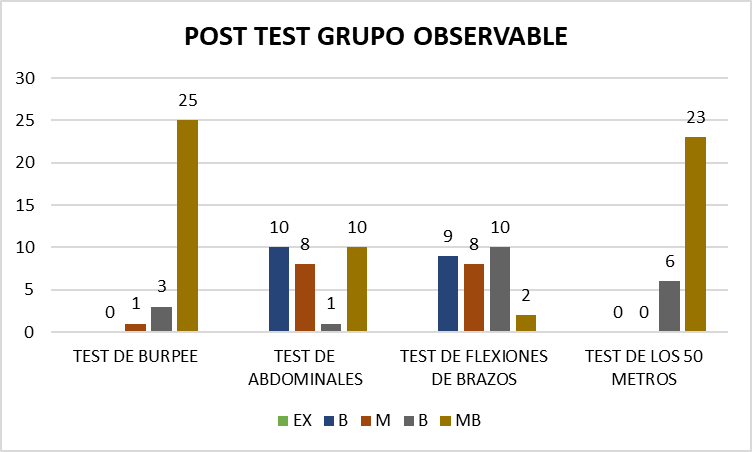 VERIFICACIÓN DE LA HIPÓTESIS CHI CUADRADO
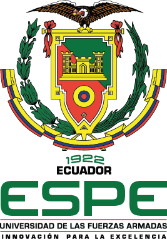 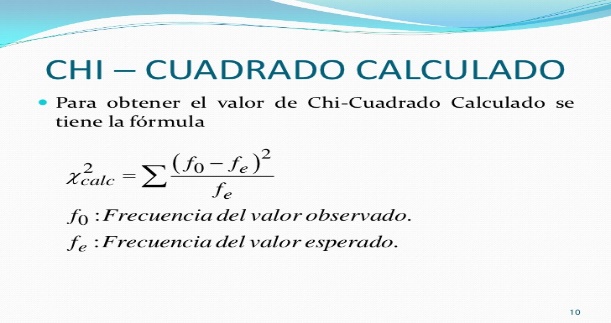 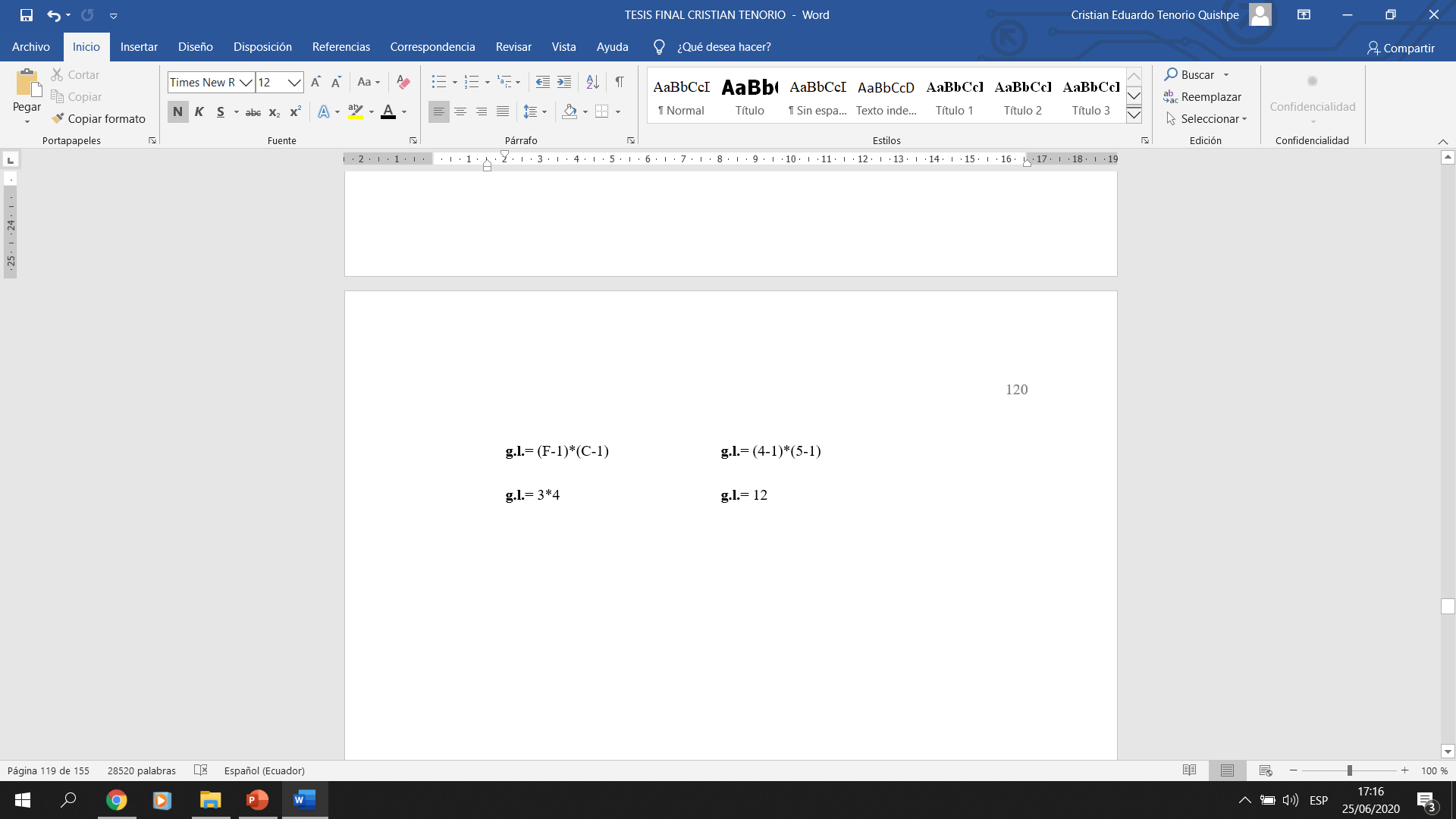 g.l. = 12
X² = 21,0261
Nivel de significación = 0,05
X² = 25,21
Decisión
Para un contraste bilateral, el valor del chi-cuadrado con doce grados de libertad y con un nivel de significación de 0,05 es 21,026 y el valor calculado es 25,21; por lo tanto, se rechaza la hipótesis nula y se acepta la hipótesis de trabajo.
ANÁLISIS DE CONFIABILIDAD CRONBACH
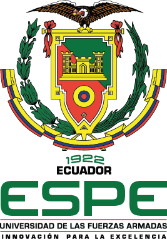 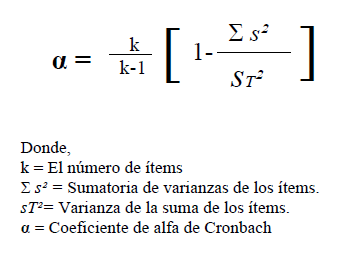 Se evidencia que el coeficiente de Cronbach es de 0.70 por lo que valora al instrumento como aceptable.
CAPÍTULO VI
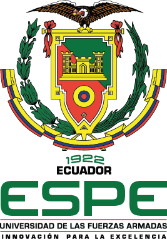 CONCLUSIONES
Se confirma que existe una correlación causal existente entre estas variables recreación escolar y capacidades físicas condicionales. Se evidencia que la recreación escolar está relacionada al entendimiento lúdico, al placer después de haber realizado la actividad, extendiendo así, la posibilidad de la recreación escolar contribuya en el desarrollo de la coordinación general del cuerpo, equilibrio estático y dinámico, y a la mejora la fuerza, resistencia y velocidad.
Al diseñar el programa recreativo escolar se buscaron actividades que ayuden al estudiante a desarrollar sus capacidades físicas de (fuerza, resistencia y velocidad) de una forma placentera y divertida
Con la ejecución del programa recreativo escolar se observa que las actividades recreativas planteadas en el programa, los estudiantes disfrutaron en su ejecución y sin darse cuenta daban su máximo esfuerzo para realizar cada acción con entusiasmo.
Para finalizar se expresa que la recreación escolar si incide en el desarrollo de las capacidades físicas de los estudiantes de 12 años de la Unidad Educativa “San José de Guaytacama”, lo cual determina que la investigación realizada demostró su validez con los resultados estadísticos, observando una reducción en el índice de estudiantes con problemas de desarrollo físico.
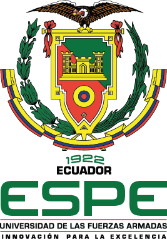 RECOMENDACIONES
Se recomienda seguir haciendo trabajos investigativos en esta área para ayudar al desarrollo integral de los estudiantes.
Realizar una nueva investigación en otra etapa etaria para verificar si el problema se da solo en los estudiantes de doce años o en las demás edades que se encuentran los estudiantes de la unidad educativa.
Se recomienda dar capacitaciones a los docentes del área de Educación Física para que se familiaricen con la recreación escolar ya que puede ser una herramienta que favorezca los procesos de enseñanza aprendizaje.
Se recomienda se aplique en todos los subniveles escolares puesto que las actividades contempladas en el programa pueden ejecutarse en cualquier edad y sin distinción de género.
Otra recomendación importante es romper los esquemas y el temor hacia los cambios y estimular al estudiante a realizar actividad física y la recreación nos da un sin número de actividades con las que podemos llegar a los alumnos de una forma divertida, amena y placentera las cuales no solo ayudan al estudiante a desarrollarse físicamente si no que brinda herramientas para un desarrollo integral.
GRACIAS POR SU ATENCIÓN